Estructuras básicas de las células
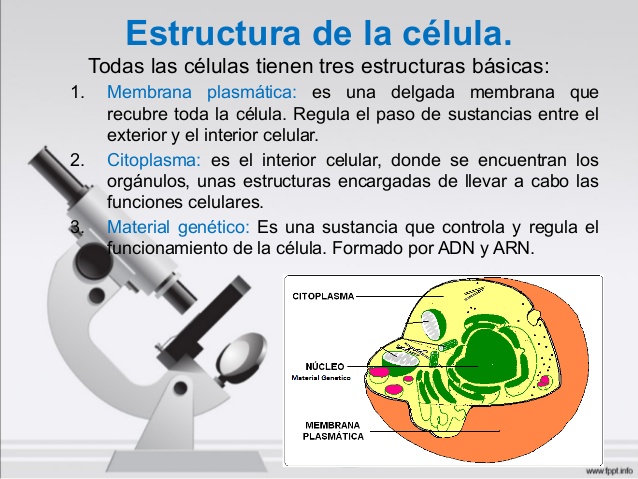 4. Ribosomas: pequeño orgánulo encargado de producir proteínas. Se encuentra en el citoplasma
Estructuras básicas de las células
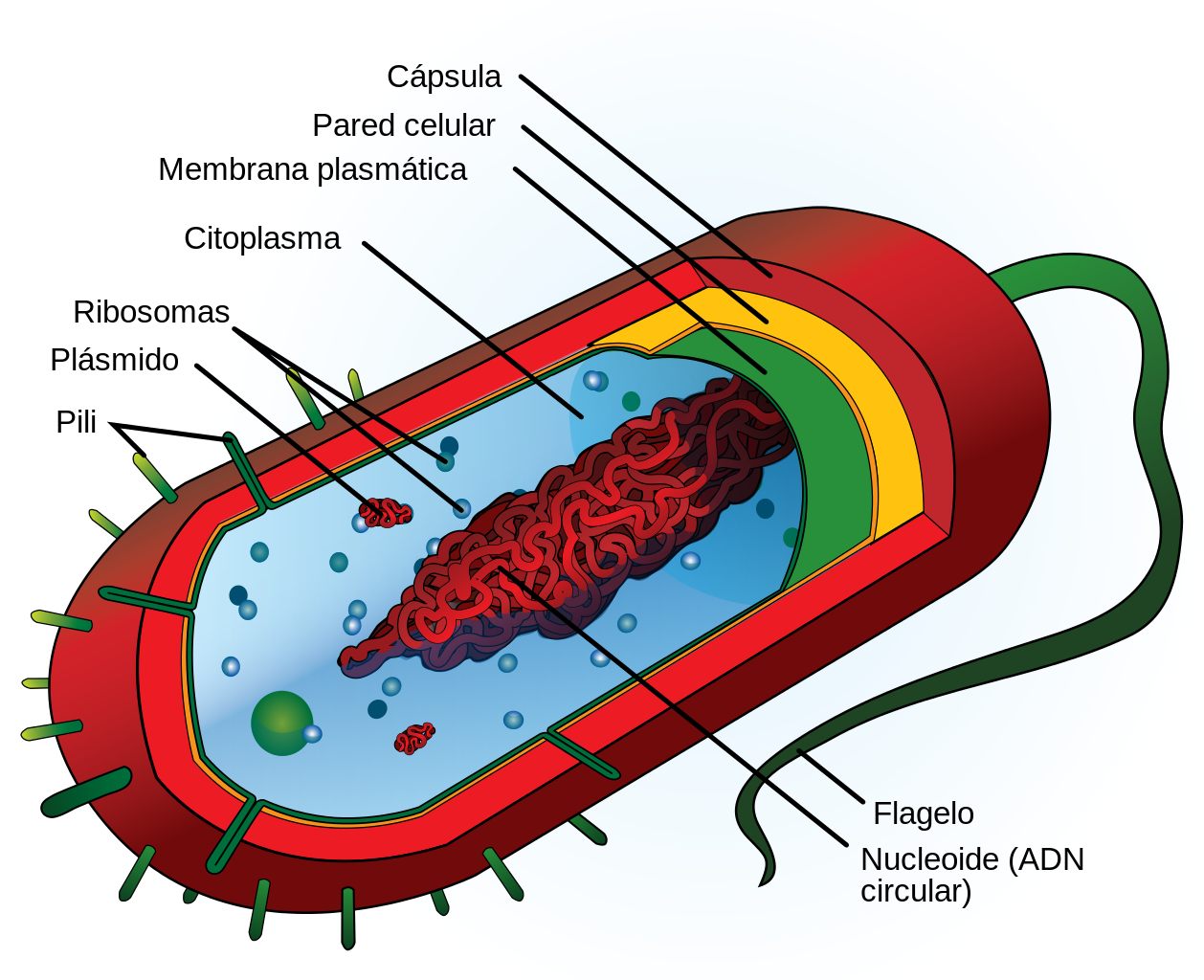 ¿Por qué son estructuras básicas?
Tipos célula
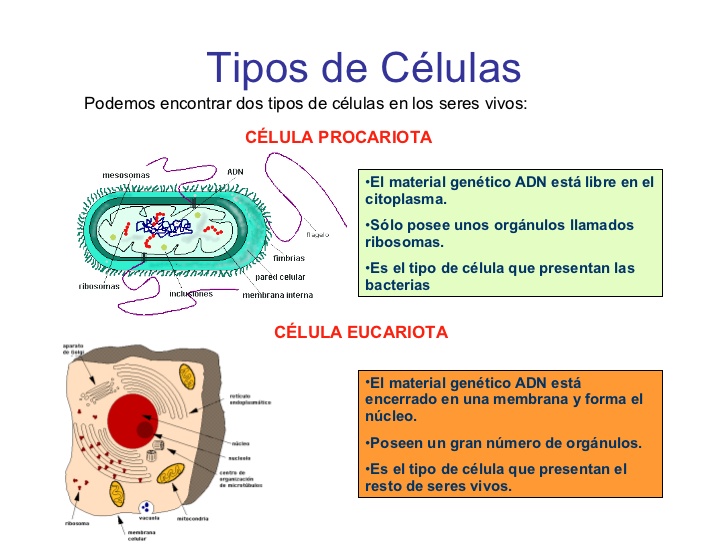 Actividad
Dibuja, completa y responde según las estructuras básicas que faltan
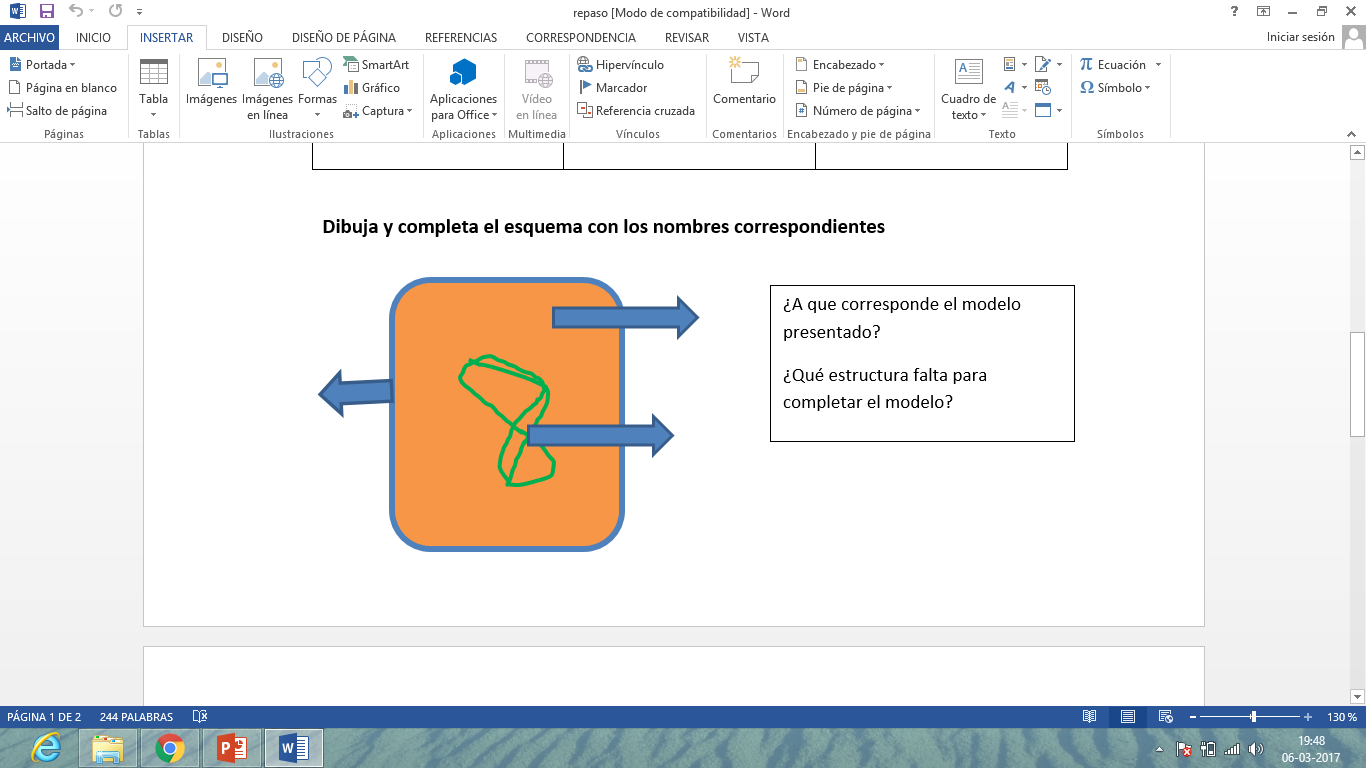 Objetivo: Reconocer las características de la célula procarionte.
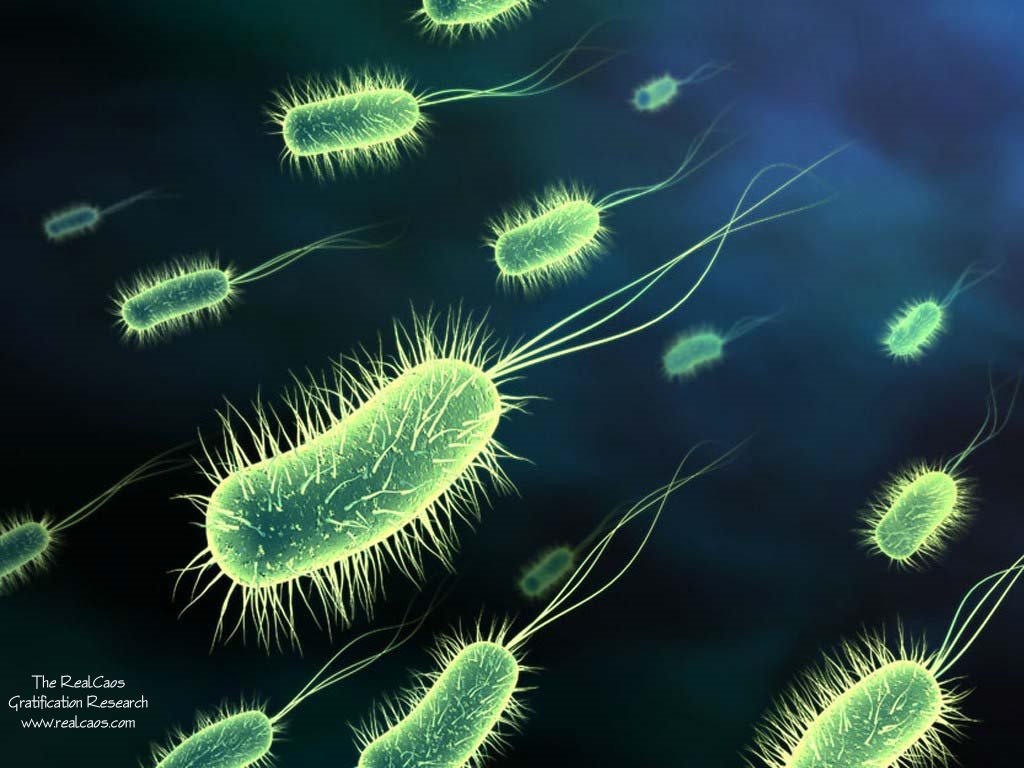 Célula Procarionte
Menciona dos ejemplos de organismos formados por este tipo de células
¿Qué tienen en común este tipo de organismos?
¿Por qué se le conoce como una célula primitiva?
Dibuja y completa
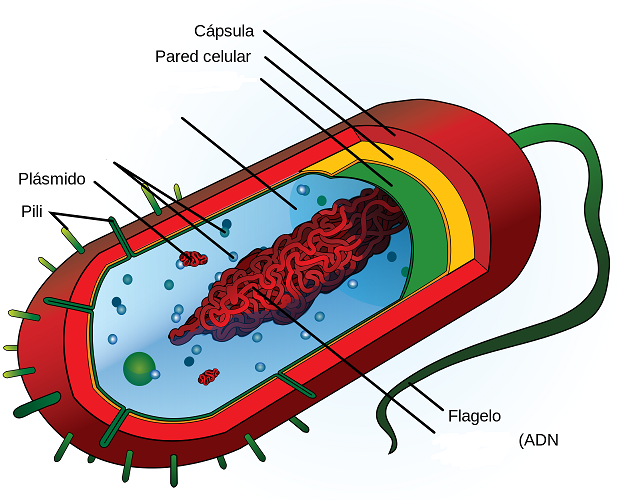 Célula Procariota
Son las más simples y pequeñas, de hecho son todas unicelulares. 
A pesar de que son organismos muy simples, se encuentran en todas partes del planeta y los científicos creen que pueden estar también en otros planetas.
En este grupo se incluyen las cianobacterias (algas azul-verdosas) y las bacterias.
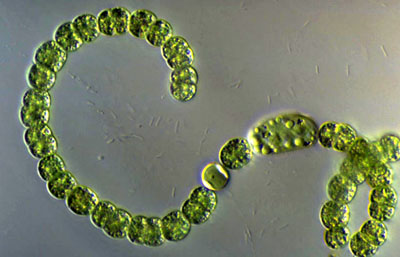 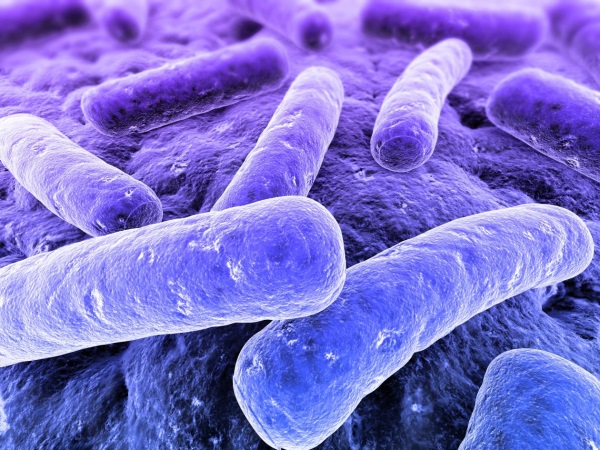 Diferencias entre virus y bacterias
los virus son organismos acelulares (sin células), compuestos de ácido nucleico,  no tienen metabolismo propio y para replicarse necesitan habitar en las células de otro organismo vivo, las cuales se denominan células huésped.

Los virus no respiran, no se mueven ni crecen. Sin embargo, sí se reproducen y mutan y se pueden adaptar a nuevos huéspedes.
Las bacteria se reproducen por fisión binaria
Las bacteria son células por lo cual tienen vida
Partes y funciones
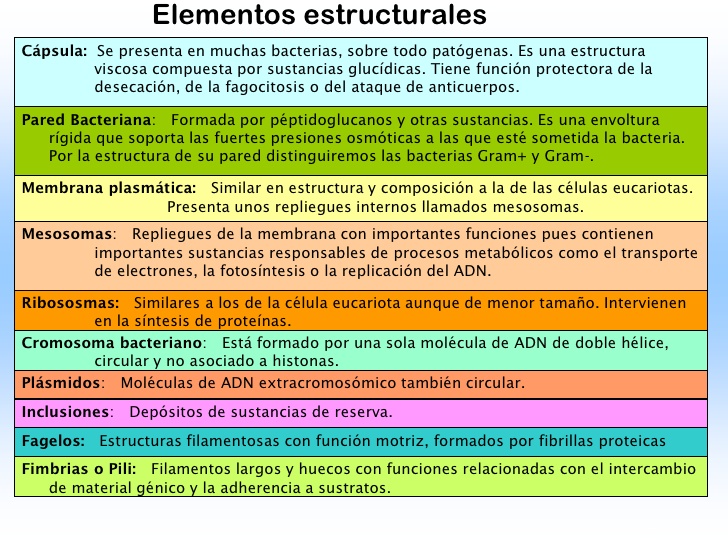 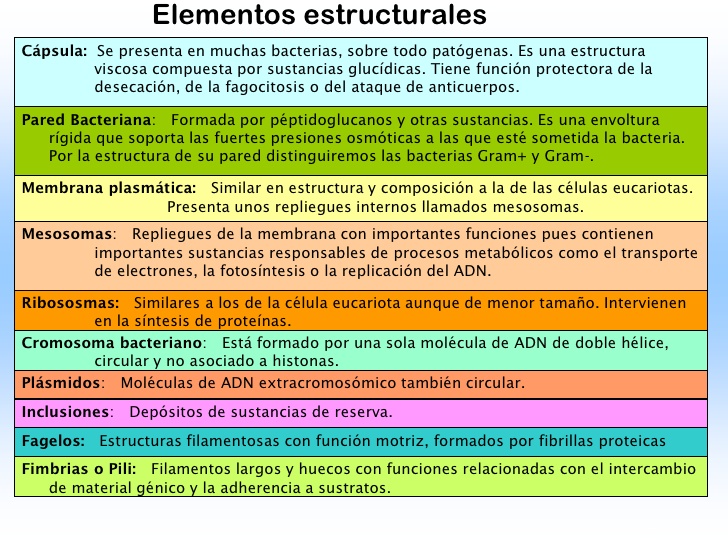 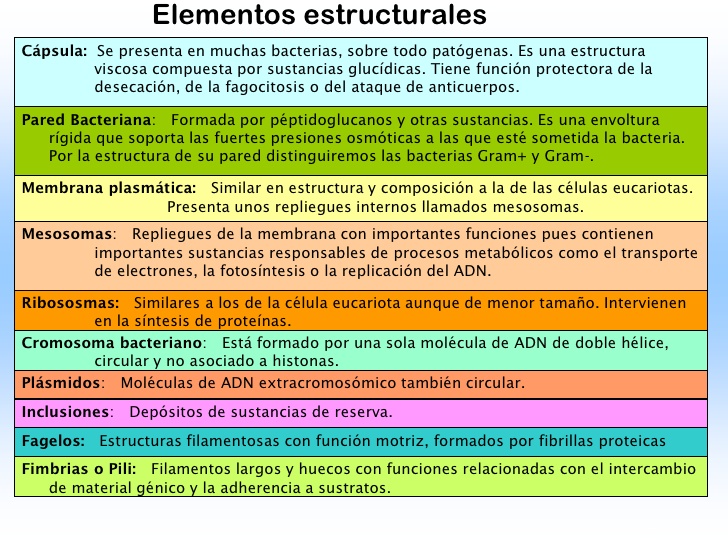 ¿Cuál es la diferencia y similitud entre estos tipos celulares?
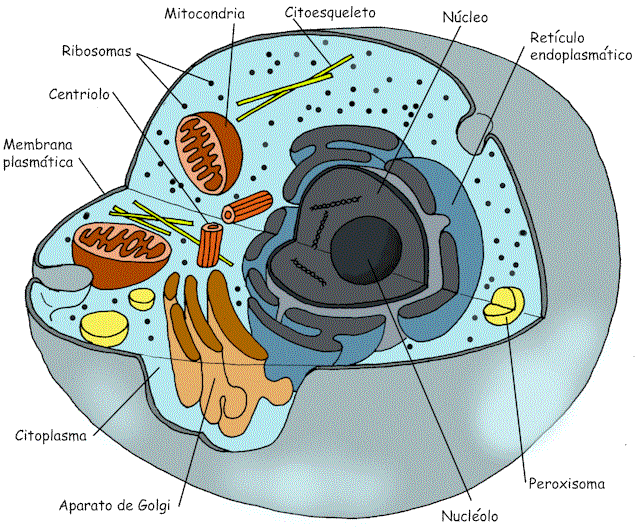 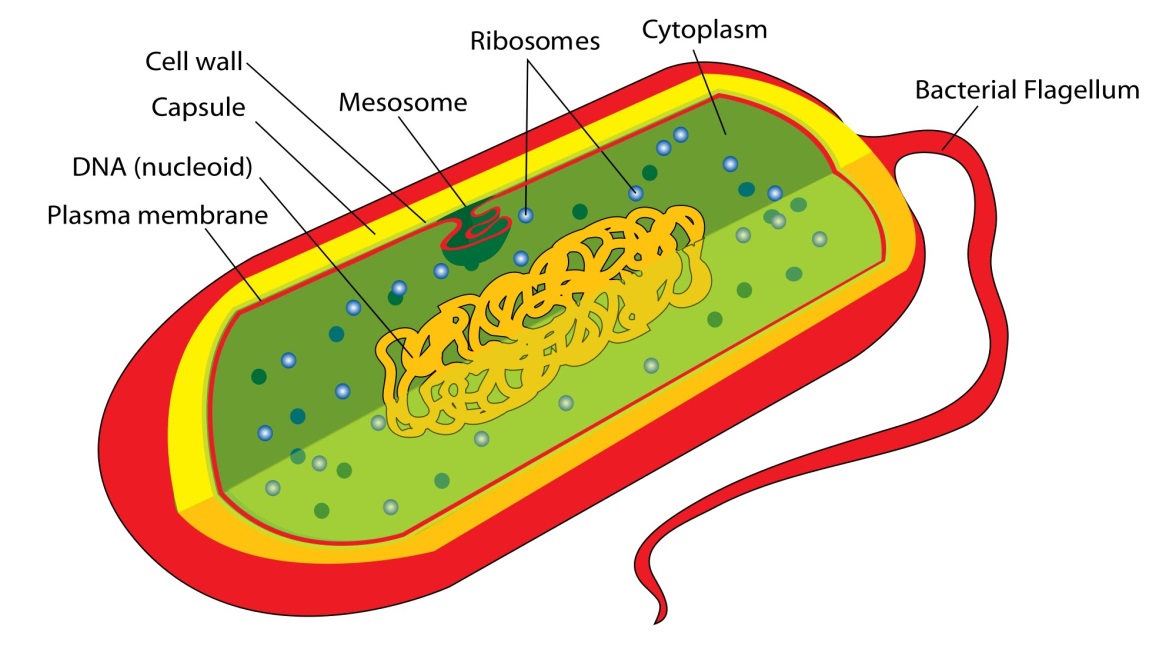